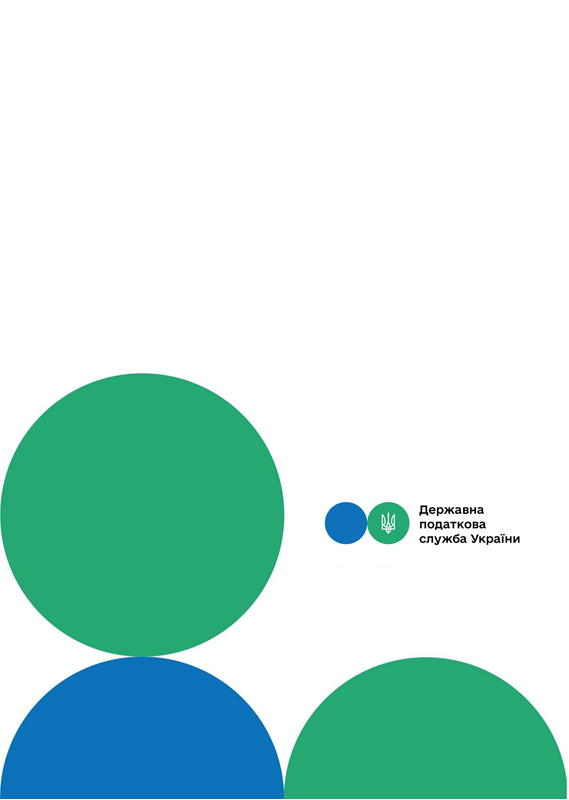 Головне управління ДПС у м. Києві
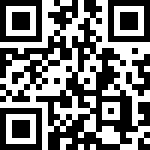 канал ДПС «Telegram»
Щодо процедури продажу майна, що перебуває у податковій заставі
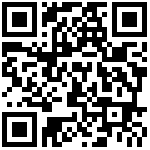 сторінка на «Youtube» каналі ДПС
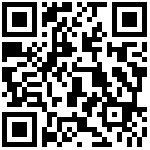 сторінка ДПС на «Facеbook»
Офіційний веб-портал  Державної податкової  служби України: tax.gov.ua
Інформаційно-довідковий департамент ДПС: 0-800-501-007
Вересень 2023
7
тРАВ
Головне управління ДПС у м. Києві повідомляє, що згідно зі ст. 95 Податкового кодексу України контролюючий орган здійснює за платника податків і на користь держави заходи щодо погашення податкового боргу такого платника податків шляхом стягнення коштів, які перебувають у його власності, а в разі їх недостатності – шляхом продажу майна такого платника податків, яке перебуває у податковій заставі.
	Стягнення коштів та продаж майна платника податків провадяться не раніше ніж через 30 календарних днів з дня надіслання (вручення) такому платнику податкової вимоги.
Контролюючий орган звертається до суду щодо надання дозволу на погашення усієї суми податкового боргу за рахунок майна платника податків, що перебуває у податковій заставі.
	Рішення суду щодо надання вказаного дозволу є підставою для прийняття контролюючим органом рішення про погашення усієї суми податкового боргу. Рішення контролюючого органу підписується керівником (його заступником або уповноваженою особою) контролюючого органу та скріплюється гербовою печаткою контролюючого органу. Перелік відомостей, які зазначаються у такому рішенні, встановлюється центральним органом виконавчої влади, що забезпечує формування та реалізує державну фінансову політику.
	Продаж майна платника податків здійснюється на публічних торгах та/або через торгівельні організації.
  	Продаж майна платника податків на публічних торгах здійснюється у такому порядку:
Друзі, підписуйтеся на офіційні сторінки Державної податкової служби України у соціальних мережах, де ви зможе переглянути новини, актуальні роз'яснення податкових новацій, а також інфографіки та коментарі керівництва, фахівців служби! Буде корисно та цікаво!
Спілкуйтеся з Податковою службою дистанційно за допомогою сервісу  «InfoTAX»:
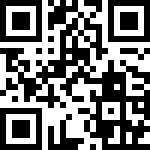 1
6
конторою), яка вчиняє дії з продажу такого майна за дорученням контролюючого органу на умовах найкращої цінової пропозиції. Покупець майна, яке перебуває у податковій заставі, набуває права власності на таке майно відповідно до умов, визначених у договорі купівлі-продажу, що укладається за результатами проведених торгів. 
	Договір купівлі-продажу майна, що укладається за результатами проведених торгів, обов'язково має бути підписаний платником податків - боржником, майно якого було продано на торгах.
	У разі відмови боржника від підписання договору купівлі-продажу такий договір підписується керівником (його заступником або уповноваженою особою) контролюючого органу, за дорученням якого здійснювався продаж майна, у присутності не менш як двох понятих.
	Порядок збільшення або зменшення початкової ціни продажу майна платника податків визначається Кабінетом Міністрів України (Порядок компенсації витрат, пов'язаних з організацією і проведенням торгів з продажу майна платника податків, що перебуває у податковій заставі, та оплати банківських послуг за перерахування коштів до відповідного бюджету, затвердженого постановою Кабінету Міністрів України від 29 грудня                 2010 року № 1244 «Деякі питання реалізації статті 95 Податкового кодексу України» із змінами та доповненнями (далі – Порядок № 1244)).
	 Інформація про склад майна платників податків, призначеного для продажу, оприлюднюється відповідною біржею. Компенсація витрат, пов'язаних з організацією і
необхідна попередня згода органу приватизації або іншого державного органу, уповноваженого здійснювати управління корпоративними правами, продаж майна такого підприємства організовується державним органом приватизації за поданням відповідного контролюючого органу із дотриманням законодавства з питань приватизації. При цьому інші способи приватизації, крім грошової, не дозволяються. 
	Державний орган приватизації зобов'язаний організувати продаж цілісного майнового комплексу протягом 60 календарних днів з дня надходження подання контролюючого органу. 
	З метою реалізації майна, яке перебуває у податковій заставі, проводиться експертна оцінка вартості такого майна для визначення початкової ціни його продажу. Така оцінка проводиться у порядку, визначеному Законом України «Про оцінку майна, майнових прав та професійну оціночну діяльність в Україні». 
	Не проводиться оцінка майна, яке може бути згруповано або стандартизовано чи має курсову (поточну) біржову вартість та/або перебуває у лістингу товарних бірж. 
	Платник податків має право самостійно здійснити оцінку шляхом укладення договору з оцінювачем. Якщо платник податків самостійно не здійснює оцінку протягом одного місяця з дня прийняття рішення про реалізацію майна, контролюючий орган самостійно укладає договір про проведення оцінки майна. 
	Під час продажу майна на товарних біржах контролюючий орган укладає відповідний договір з брокером (брокерською
.
4
3
проведенням торгів з продажу майна платника податків, що перебуває у податковій заставі, та оплата банківських послуг за перерахування коштів до відповідного бюджету здійснюються, у відповідності до Порядку № 1244, за рахунок коштів, отриманих від реалізації такого майна, та за рахунок стягнутих коштів. 
 	Інформація про час та умови проведення прилюдних торгів майном платників податків оприлюднюється відповідною біржею. 
	Платник податків або будь-яка інша особа, яка здійснює управління майном платника податків або контроль за їх використанням, зобов'язані забезпечити за першою вимогою безперешкодний доступ податкового керуючого та учасників публічних торгів до огляду та оцінки майна, що пропонується для продажу, а також безперешкодне набуття прав власності на таке майно особою, яка придбала їх на публічних торгах. 
	Якщо платник податків у будь-який момент до укладення договору купівлі-продажу його майна повністю погашає суму податкового боргу, контролюючий орган скасовує рішення про проведення його продажу та вживає заходів щодо зупинення торгів. 
	У разі якщо сума коштів, отримана в результаті продажу майна платника податків, є недостатньою для погашення податкового боргу платника податків, податковий керуючий здійснює додатковий опис майна у податкову заставу в порядку, визначеному ст. 89 ПКУ.
- майно, яке може бути згруповано та стандартизовано, підлягає продажу за кошти виключно на біржових торгах, які проводяться біржами, що створені відповідно до закону і визначені контролюючим органом на конкурсних засадах; 
- цінні папери - на фондових біржах у порядку, встановленому Законом України «Про цінні папери та фондовий ринок»; 
- інше майно, об'єкти рухомого чи нерухомого майна, а також цілісні майнові комплекси підприємств підлягають продажу за кошти виключно на цільових аукціонах, які організовуються за поданням відповідного контролюючого органу на зазначених біржах.
	Майно, що швидко псується, а також інше майно, обсяги якого не є достатніми для організації прилюдних торгів, підлягають продажу за кошти на комісійних умовах через організації торгівлі, визначені контролюючим органом на конкурсних засадах. 
	Майно боржника, щодо обігу якого встановлено обмеження законом, продається на закритих торгах, які проводяться на умовах змагальності. У таких закритих торгах беруть участь особи, які відповідно до законодавства можуть мати зазначене майно у власності чи на підставі іншого речового права. 
	У разі якщо продажу підлягає цілісний майновий комплекс підприємства, майно якого перебуває у державній або комунальній власності, чи якщо згідно із законодавством з питань приватизації для відчуження майна підприємства
5
2